Interactief oefenen, formatief toetsen
31-10-2017
Begrip ‘formatief toetsen’?
Geen eenduidige definitie
Toetsen met als doel: stimuleren van verder leren
Stimuleren van ‘verder leren’
Meer verantwoordelijkheid nemen voor het eigen leren
Formatief: Gedurende een leerproces
Waar staat de leerling in het leerproces?
Waar moet de leerling naartoe werken?
Op welke manier?
Summatief: vaststellen van kennis/vaardigheden na afronding van een leerproces
8 methodieken met positief effect
Feedback 
Vragen 
Toetsdialoog 
Reflectieve lessen
Self assessment
Peer assessment
Rubrics
Formatief gebruik van summatieve toetsen
Hoe en wat je gebruikt bepaal je uiteraard zelf
Welke opties zijn er om deze methodieken m.b.v. ICT te ondersteunen
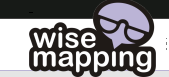 Tools…
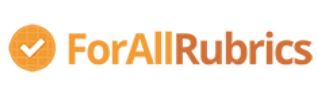 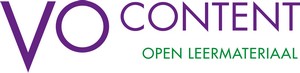 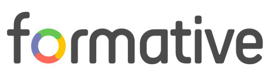 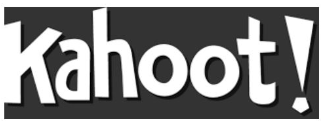 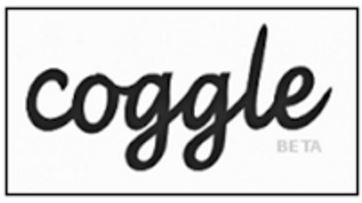 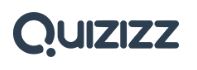 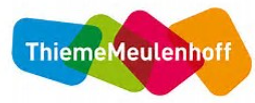 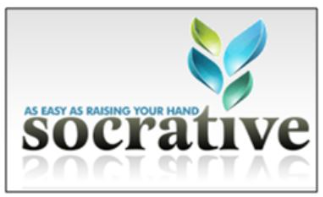 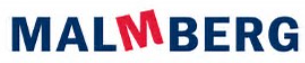 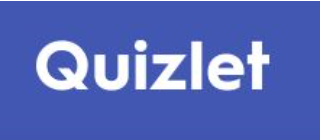 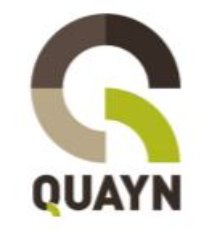 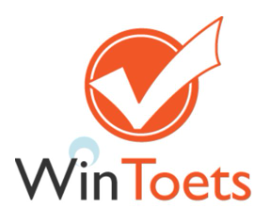 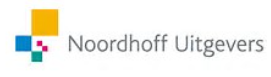 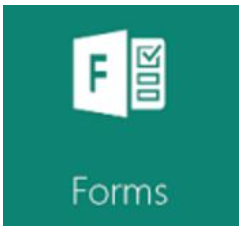 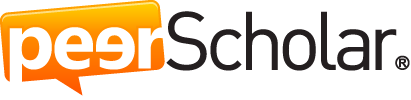 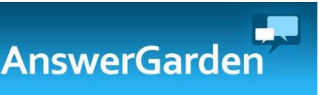 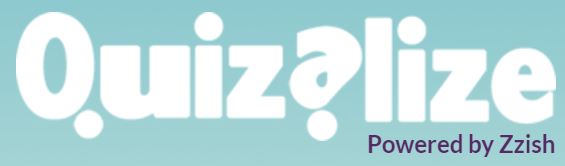 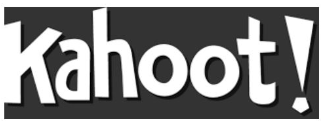 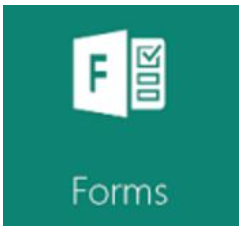 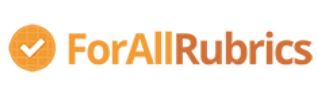 Tools…
Rubrics
Selfassessment
peerassessment
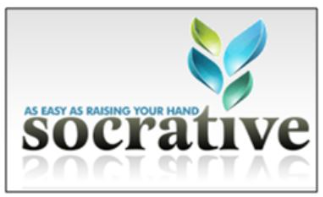 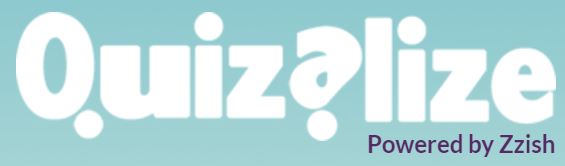 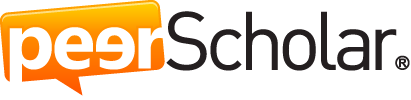 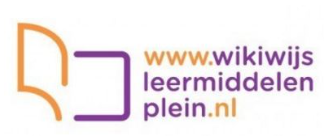 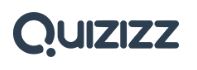 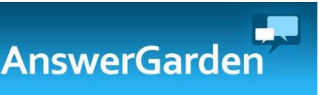 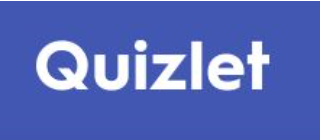 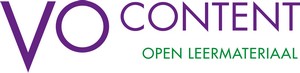 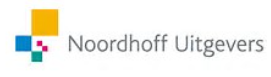 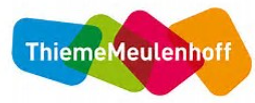 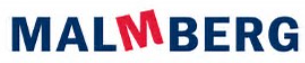 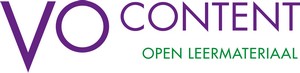 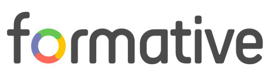 Vragen met feedback
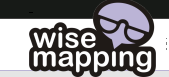 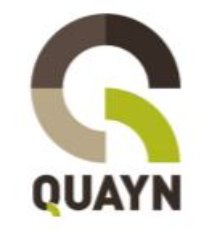 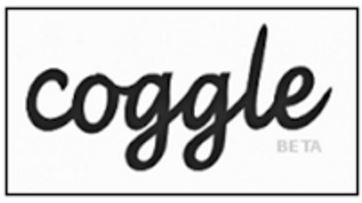 Realtime feedback
Summatieve toets formatief gebruiken
Toetsdialoog
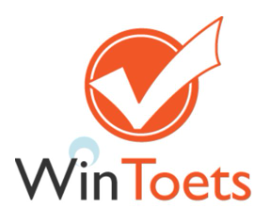 Tijdens workshop
Samen kort door de tools
Zelf/met collega’s kijken wat je wilt uitproberen
Heel graag achteraf delen:
wat vond je van het tool
Ervaringen in de klas
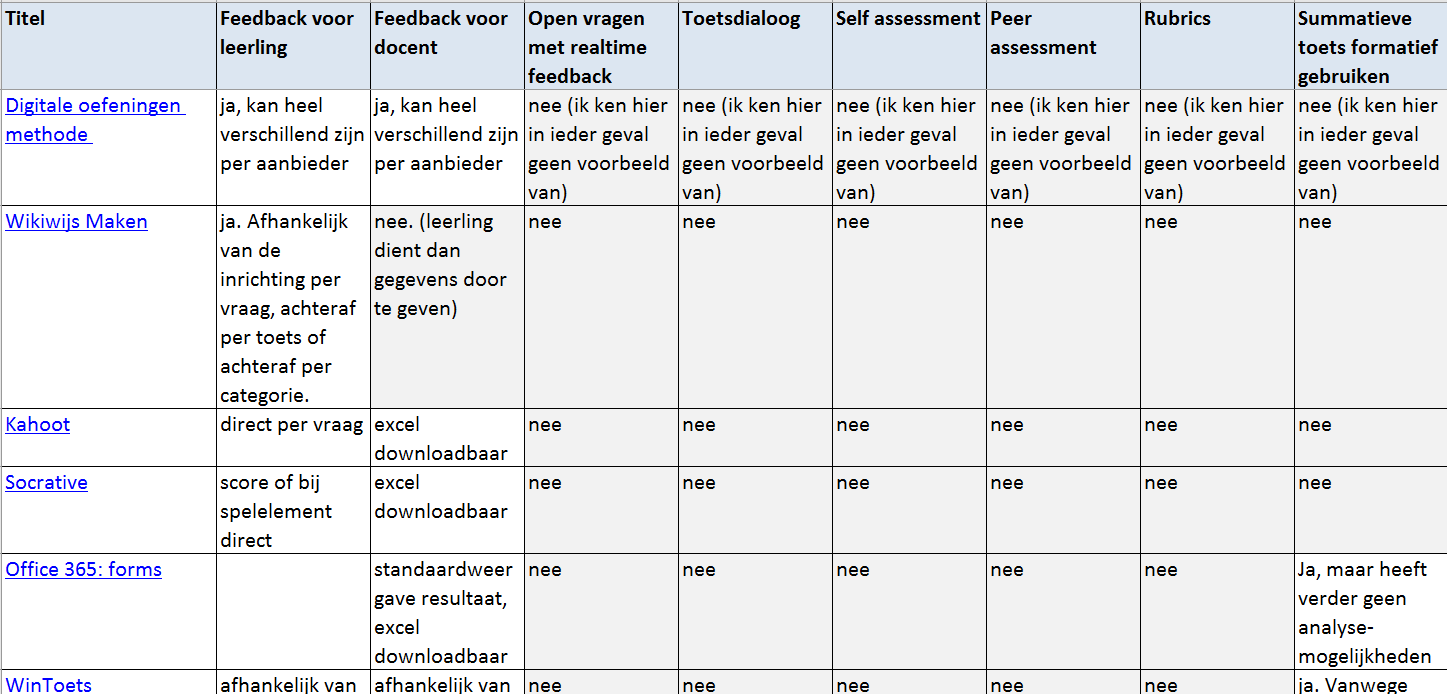 https://maken.wikiwijs.nl/98417